HELLO FROM CZECH REPUBLIC!Přerov, ZŠ Trávník 27
Our school is situated on the outskirts of the town Prerov.
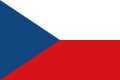 OUR SCHOOL
In front of school
In the afernoon chidren play on the playground.
School playground
Children love to learn on computers
Our gym
School training kitchen
School canteen
School corridor
Scool corridor
Resting after lesson
The corridor with classes
The wall painted by pupils
We are here!
Our class